2nd  Quarter performance report
Provincial Treasury
R Julie
Cape Town
Financial performance
Vote 3 – Provincial Treasury:  Expenditure as at 30 September 2018
SCOF PROVINCIAL TREASURY 2nd QPR 2018/19
3
Programme 1 – Administration: Expenditure as at 30 September 2018
SCOF PROVINCIAL TREASURY 2nd QPR 2018/19
4
Programme 2 - Sustainable Resource Management: Expenditure as at 30 September 2018
SCOF PROVINCIAL TREASURY 2nd QPR 2018/19
5
Programme 3 - Asset Management: Expenditure as at 30 September 2018
SCOF PROVINCIAL TREASURY 2nd QPR 2018/19
6
Programme 4 - Financial Governance: Expenditure as at 30 September 2018
SCOF PROVINCIAL TREASURY 2nd QPR 2018/19
7
Non-Financial performance
OVERVIEW
The Department submitted their 2nd Quarter report complying with the DPME submission date. 

 Forty Seven (47) 2nd quarter targets were planned, of which  Forty Four (44) targets were achieved. 

 Overall achievement of ninety four per cent (94%) for the 2nd quarter.  

 Three (3) target or (6%) of targets were partially achieved.
SCOF PROVINCIAL TREASURY 2nd QPR 2018/19
9
SUMMARY OF THE 2nd QUARTER PERFORMANCE 2018/19
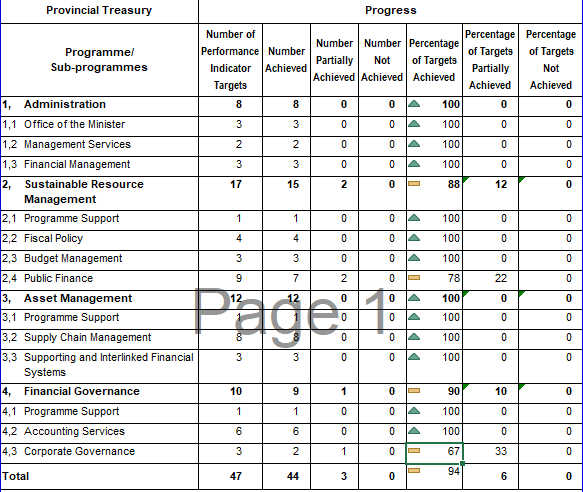 Key: Between 0 – 49 % delivery = Red; 50% – 79% delivery = Yellow; 80-100 % delivery = Green
SCOF PROVINCIAL TREASURY 2nd QPR 2018/19
10
PROGRAMME 1 PERFORMANCE  -  ADMINISTRATION
ACHIEVEMENTS
Administration achieved eight (8) of the eight (8) 2nd quarter planned targets
PARTIAL ACHIEVEMENTS
Administration achieved 6 of the 7    1st  quarter planned targets
None
NON ACHIEVEMENTS
None
None
BUDGET EXPENDITURE
 43% of the budget was spent for the period April – September 2018
SCOF PROVINCIAL TREASURY 2nd QPR 2018/19
11
PROGRAMME 2 PERFORMANCE - SUSTAINABLE RESOURCE MANAGENT
ACHIEVEMENTS
Sustainable Resource Management achieved fifteen (15)  of the seventeen  (17) 
2nd quarter planned targets
PARTIAL ACHIEVEMENTS
Administration achieved 6 of the 7    1st  quarter planned targets
Two (2)
NON ACHIEVEMENTS
None
None
BUDGET EXPENDITURE
     32% of the budget was spent for the period April – September 2018
SCOF PROVINCIAL TREASURY 2nd QPR 2018/19
12
PROGRAMME 3 PERFORMANCE – Asset Management
ACHIEVEMENTS
Asset Management achieved twelve (12) of the twelve (12) 2nd quarter planned 
targets
PARTIAL ACHIEVEMENTS
Administration achieved 6 of the 7    1st  quarter planned targets
None
NON ACHIEVEMENTS
None
None
BUDGET EXPENDITURE
     39% of the budget was spent for the period April – September 2018
SCOF PROVINCIAL TREASURY 2nd QPR 2018/19
13
PROGRAMME 4 PERFORMANCE -   FINANCIAL GOVERNANCE
ACHIEVEMENTS
Financial Governance  achieved nine (9) of the ten (10) 2nd quarter 
planned targets
PARTIAL ACHIEVEMENTS
Administration achieved 6 of the 7    1st  quarter planned targets
One (1)
NON ACHIEVEMENTS
None
None
BUDGET EXPENDITURE
     42% of the budget was spent for the period April – September 2018
SCOF PROVINCIAL TREASURY 2nd QPR 2018/19
14
SUMMARY OF THE 2nd QUARTER PERFORMANCE 2018/19
SCOF PROVINCIAL TREASURY 2nd QPR 2018/19
15
SUMMARY OF THE 2nd QUARTER PERFORMANCE 2018/19
SCOF PROVINCIAL TREASURY 2nd QPR 2018/19
16
SUMMARY OF THE 2nd QUARTER PERFORMANCE 2018/19
SCOF PROVINCIAL TREASURY 2nd QPR 2018/19
17
SUMMARY OF THE 2nd QUARTER PERFORMANCE 2018/19
SCOF PROVINCIAL TREASURY 2nd QPR 2018/19
18
SUMMARY OF THE 2nd QUARTER PERFORMANCE 2018/19
SCOF PROVINCIAL TREASURY 2nd QPR 2018/19
19
SUMMARY OF THE 2nd QUARTER PERFORMANCE 2018/19
SCOF PROVINCIAL TREASURY 2nd QPR 2018/19
20
SUMMARY OF THE 2nd QUARTER PERFORMANCE 2018/19
SCOF PROVINCIAL TREASURY 2nd QPR 2018/19
21
SUMMARY OF THE 2nd QUARTER PERFORMANCE 2018/19
SCOF PROVINCIAL TREASURY 2nd QPR 2018/19
22
SUMMARY OF THE 2nd QUARTER PERFORMANCE 2018/19
SCOF PROVINCIAL TREASURY 2nd QPR 2018/19
23
SUMMARY OF THE 2nd QUARTER PERFORMANCE 2018/19
SCOF PROVINCIAL TREASURY 2nd QPR 2018/19
24
SUMMARY OF THE 2nd QUARTER PERFORMANCE 2018/19
SCOF PROVINCIAL TREASURY 2nd QPR 2018/19
25
SUMMARY OF THE 2nd QUARTER PERFORMANCE 2018/19
SCOF PROVINCIAL TREASURY 2nd QPR 2018/19
26
SUMMARY OF THE 2nd QUARTER PERFORMANCE 2018/19
SCOF PROVINCIAL TREASURY 2nd QPR 2018/19
27
SUMMARY OF THE 2nd QUARTER PERFORMANCE 2018/19
SCOF PROVINCIAL TREASURY 2nd QPR 2018/19
28
SUMMARY OF THE 2nd QUARTER PERFORMANCE 2018/19
SCOF PROVINCIAL TREASURY 2nd QPR 2018/19
29
SUMMARY OF THE 2nd QUARTER PERFORMANCE 2018/19
SCOF PROVINCIAL TREASURY 2nd QPR 2018/19
30
SUMMARY OF THE 2nd QUARTER PERFORMANCE 2018/19
SCOF PROVINCIAL TREASURY 2nd QPR 2018/19
31
SUMMARY OF THE 2nd QUARTER PERFORMANCE 2018/19
SCOF PROVINCIAL TREASURY 2nd QPR 2018/19
32
SUMMARY OF THE 2nd QUARTER PERFORMANCE 2018/19
SCOF PROVINCIAL TREASURY 2nd QPR 2018/19
33
SUMMARY OF THE 2nd QUARTER PERFORMANCE 2018/19
SCOF PROVINCIAL TREASURY 2nd QPR 2018/19
34
SUMMARY OF THE 2nd QUARTER PERFORMANCE 2018/19
SCOF PROVINCIAL TREASURY 2nd QPR 2018/19
35
SUMMARY OF THE 2nd QUARTER PERFORMANCE 2018/19
SCOF PROVINCIAL TREASURY 2nd QPR 2018/19
36
SUMMARY OF THE 2nd QUARTER PERFORMANCE 2018/19
SCOF PROVINCIAL TREASURY 2nd QPR 2018/19
37
Risk for non-achievement of targets
None as at end 2nd quarter
SCOF PROVINCIAL TREASURY 2nd QPR 2018/19
38